Налоги
Ты  можешь  и   не заметить, что  у тебя  всё  идёт хорошо, но  налоговая  служба напомнит.
         Пьер  Данинос.
Налоги
это обязательный, индивидуально безвозмездный платеж, взимаемый с организаций и физических лиц в форме отчуждения принадлежащих им на праве собственности, хозяйственного ведения или оперативного управления денежных средств в целях финансового обеспечения деятельности государства и (или) муниципальных образований (п. 1 ст. 8 « Понятие налога и сбора »Налогового Кодекса РФ).
Налоговая система
совокупность  налогов, форм  и  методов  их  построения  и  взимания, определяемая  законодательством  государства.
Виды налогов
Прямые  налоги:
Платит  сам налогоплательщик  из  своей  прибыли  независимо  от  статуса  его  лица ( юридического  или  физического).
Виды:
Налог  на  прибыль.
Налоги  на  имущество.
Налоги  на  доход.
Ресурсные  платежи.
Косвенные налоги
Платит  потребитель  продукции,  выпускаемой  и  продаваемой  на  рынке  товаров,  работ  и  услуг.
Виды:
Налог  на  добавленную  стоимость.
Акцизы.
Таможенные  пошлины.
Налог  на  операции с  ценными  бумагами.
Федеральные  налоги:
Налог  на  добавленную стоимость.
Акцизы  на  отдельные  группы и  виды  товаров.
Подоходный  налог.
Таможенная  пошлина.
Гербовый  сбор.
Налог  на  наследуемое  и  даримое  имущество.
Региональные налоги:
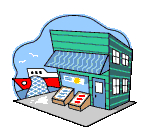 Налог  на  имущество  предприятий.
Лесной  налог.
Сбор  с  юридических лиц  на  нужды  образовательных  учреждений.
Типы налогов:
Прогрессивные налоги — налоги, у которых средняя налоговая ставка зависима прямо пропорционально от уровня дохода. Таким образом, если доход агента увеличивается, то растет и налоговая ставка. Если же, наоборот, падает величина дохода, то ставка так же падает.
Регрессивные налоги — налоги, чья средняя ставка налога обратно пропорциональна уровню дохода. Это означает, что при увеличении доходов экономического агента, ставка падает, и, наоборот, растет, если доход уменьшается
Пропорциональные налоги — налоги, которые не зависят от величины облагаемого дохода.
Из истории…
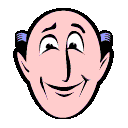 Еще одно изобретение Петра - налог на бани. По указу 1704 г думные люди и первостатейные купцы должны были платить с домашних бань по 3 рубля, простые дворяне, купцы и всякие разночинцы - по 1 рублю, крестьяне - по 15 копеек. Или плати – или не мойся.
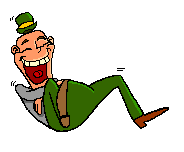 Из истории…
Римский император Веспасиан, который правил в 70-х годах нашей эры, ввел налог на туалеты. Именно с того времени существует выражение «Деньги не пахнут». Когда сын Веспасиана упрекнул отца в том, что он ввел налог на общественные уборные, Веспасиан поднес к его носу деньги, поступившие по этому налогу. Увы для римлян - они не смогли отказать себе в удовольствии пользоваться шикарными мраморными туалетами, поскольку туда, как и в знаменитые термы, ходили не только по прямой надобности, но и ради встреч и бесед.
Из истории…
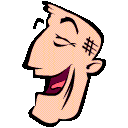 В Бюртемберге в 18 веке брали налог на воробьев. С хозяина каждого дома требовали уничтожить дюжину воробьев, за что он получал 6 крейцеров. Если же кто был не состоянии учинять насилие, с него брали налог в размере 12 крейцеров. Для того чтобы уклонится от уплаты от этого налога, жители покупали нужное количество дохлых воробьев у подпольного торговца, который доставал их на городской свалке.
Из истории…
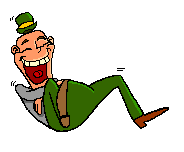 Налог "на мир", который до сих пор удерживают в Гвинейской Республике. Каждый год без войны там оценивают в 700 бельгийских франков.

Самый известный налог в СССР - это налог на бездетность. Он был введен в 1941 г. с целью мобилизации дополнительных средств для оказания помощи многодетным матерям. Этот налог не имеет аналогов в истории и удерживался только в СССР и Монголии.
Из истории…
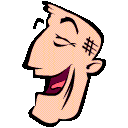 Самый большой налог - 4000 (четыре тысячи)! Именно таким налогом облагалась британцами в Индии соль.

В Армении в конце XX века был введен налог на пыль. Чтобы избавиться от излишков пыли во дворах, министерство экономики постановило: "Население должно оплачивать расходы по удалению пыли из расчета 2 драма за 1 квадратный метр".
Из истории…
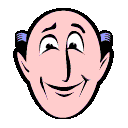 Налог на тень. Он взимается в Венеции с 1993 года. Под налог попали навесы и зонтики, которые принадлежат магазинам и кафе, тень от которых падает на коммунальную собственность – землю. Кстати, еще в Византии платили "налог на воздух", размер которого зависел от размера здания.
Из истории…
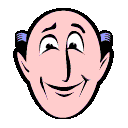 "Гипсовый налог". Его платят в Австрии горнолыжники при каждом спуске с горы. Полученные средства передаются австрийским клиникам. Согласно статистики в Австрийских Альпах ежегодно получают травмы около 150 тыс. лыжников, и на их лечение тратится примерно один миллиард шиллингов в год.
Налог - это:
А. Плата за пользование государственным имуществом.
Б. Установленный государством для предприятий и граждан обязательный платеж.
1) верно только А
2) верно только Б
3) верно А и Б
4) оба суждения неверны
Установите соответствие между  видами налогов и их примерами : к каждой позиции, данной в первом столбце, подберите соответствующую позицию из второго столбца
Запишите в таблицу выбранные цифры, затем получившуюся последовательность перенесите в бланк ответов.
2
1
1
2
1
Запишите слово, пропущенное в схеме
………………  НАЛОГИ
ПОДОХОДНЫЙ НАЛОГ
НАЛОГ НА ПРИБЫЛЬ
НАЛОГ НА ИМУЩЕСТВО
ПРЯМЫЕ
ОТВЕТ:
Найдите в приведенном списке характеристики присущие любому налогу. Номера запишите в порядке возрастания.
1
2
5
А2 Установленный государством налог в виде надбавки к цене на определенные товары – это
 
1) прямой налог
2) косвенный налог
3) государственная пошлина (сбор)
4) натуральный налог